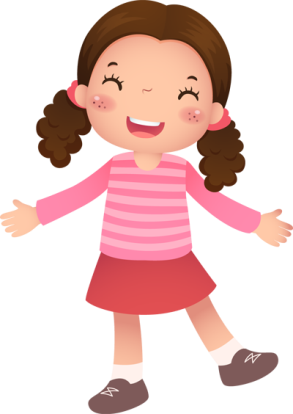 Welcome to Foundation
Examples of Learning Activities
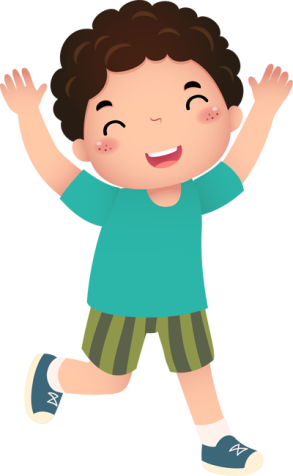 Foundation students complete three subjects:
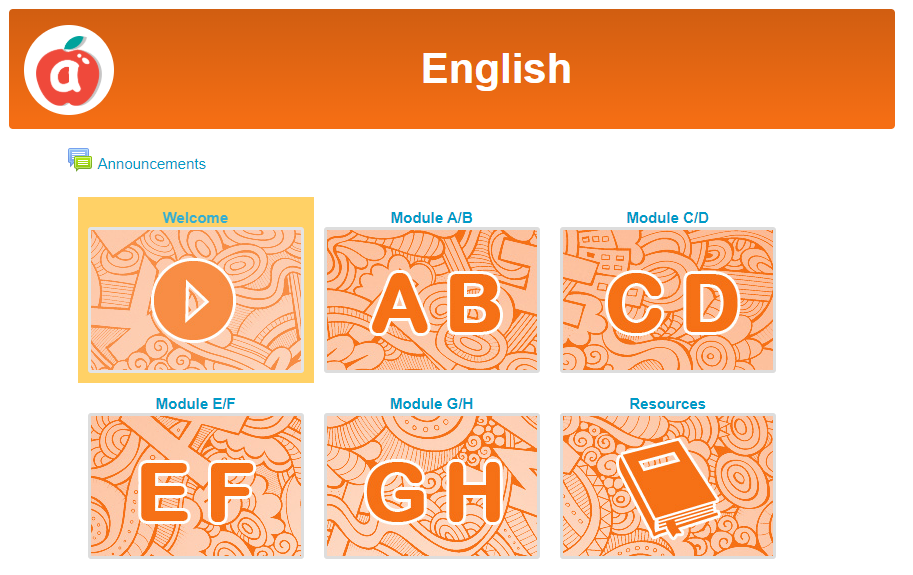 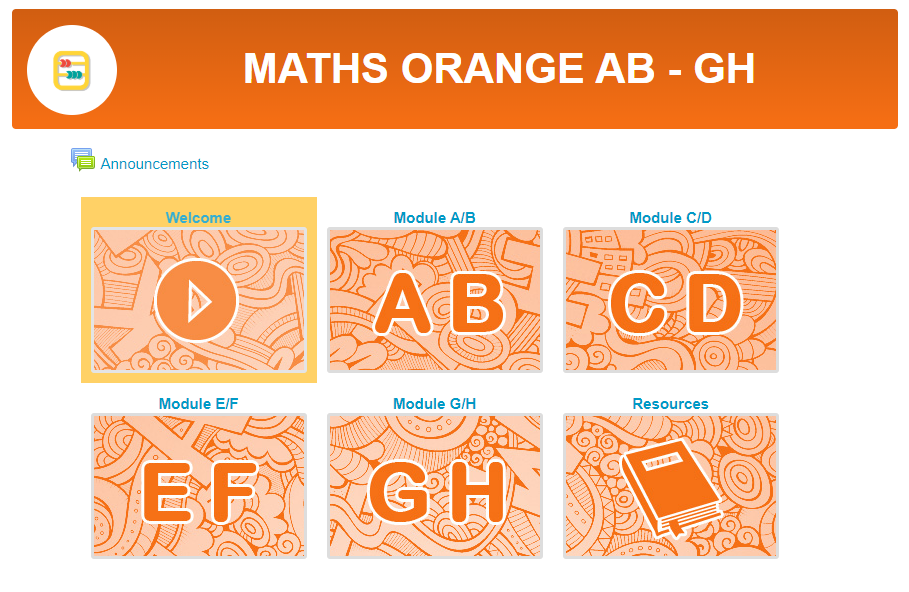 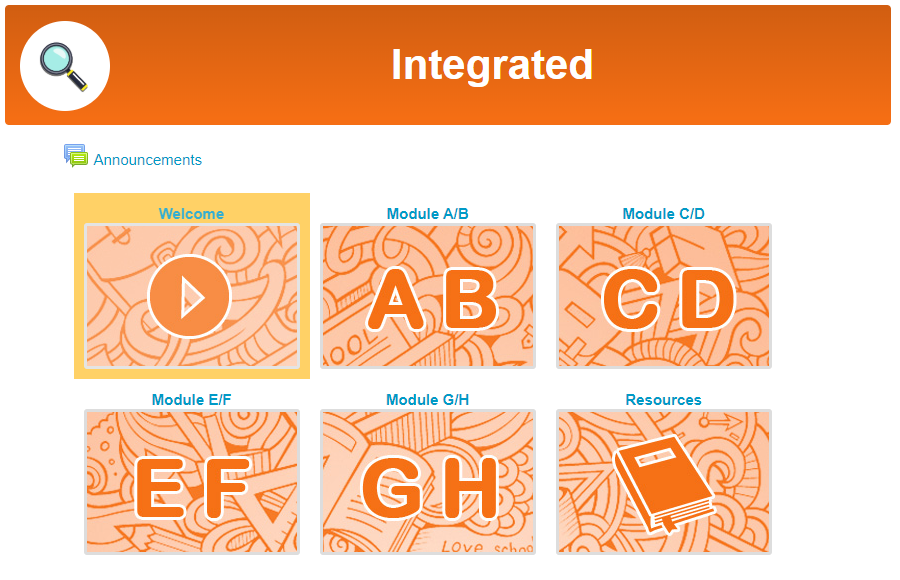 English
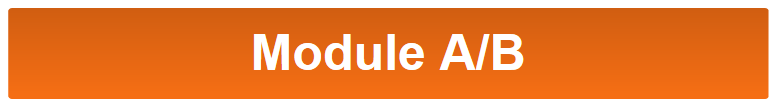 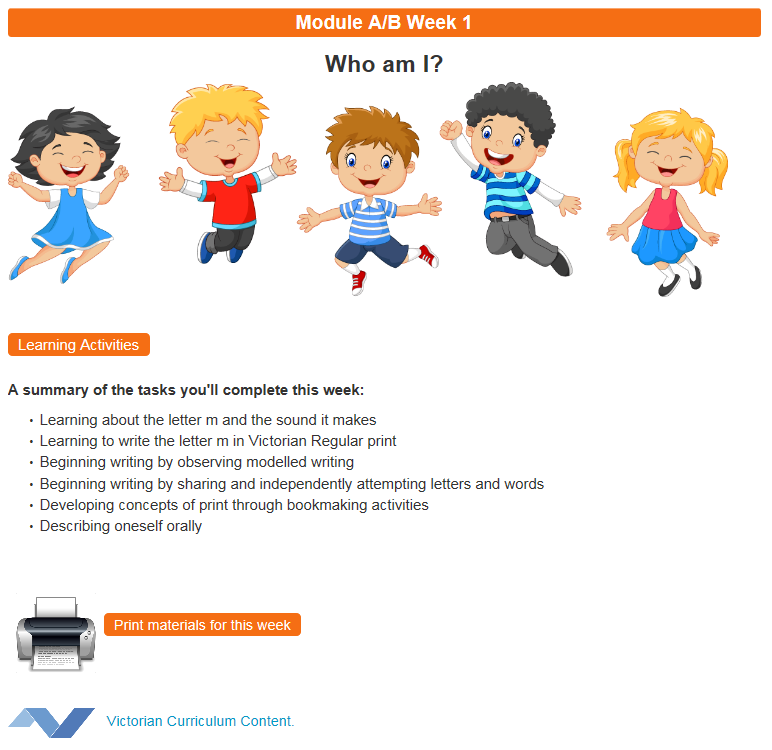 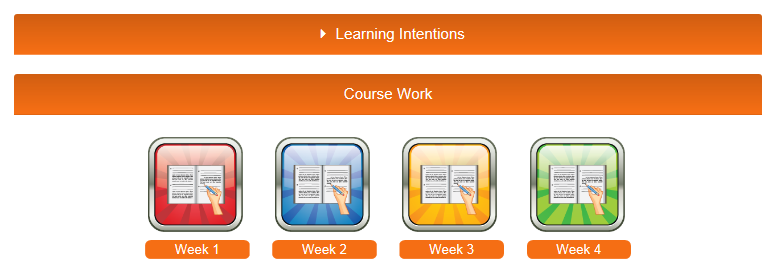 Reading and Viewing
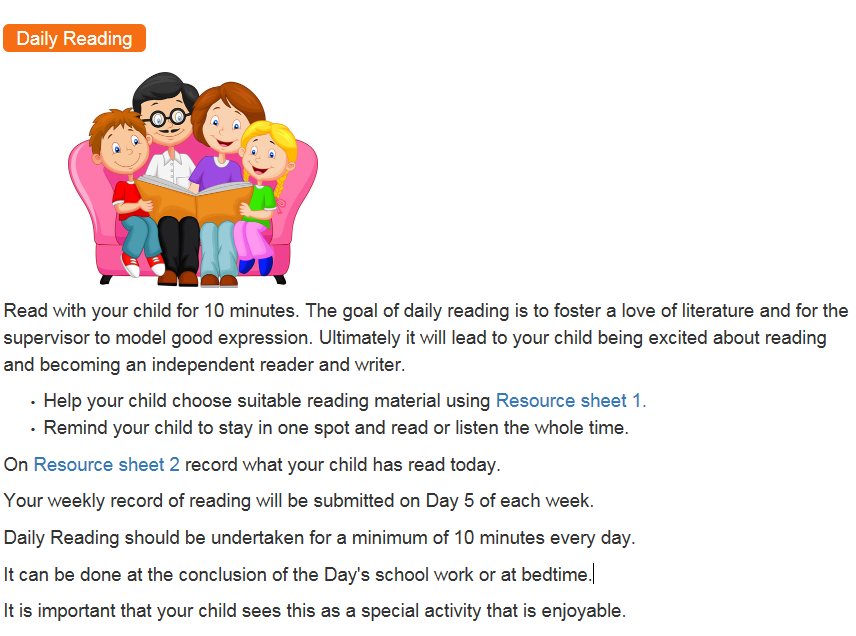 Reading and Viewing
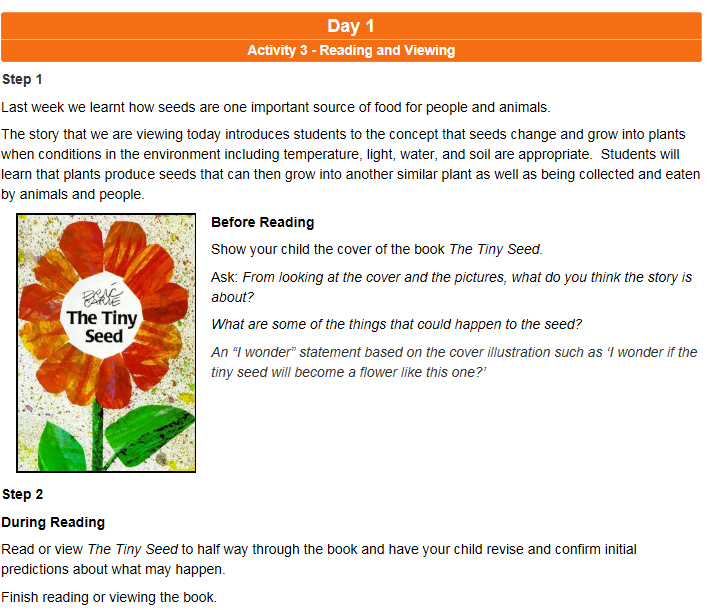 Reading, Viewing and Writing
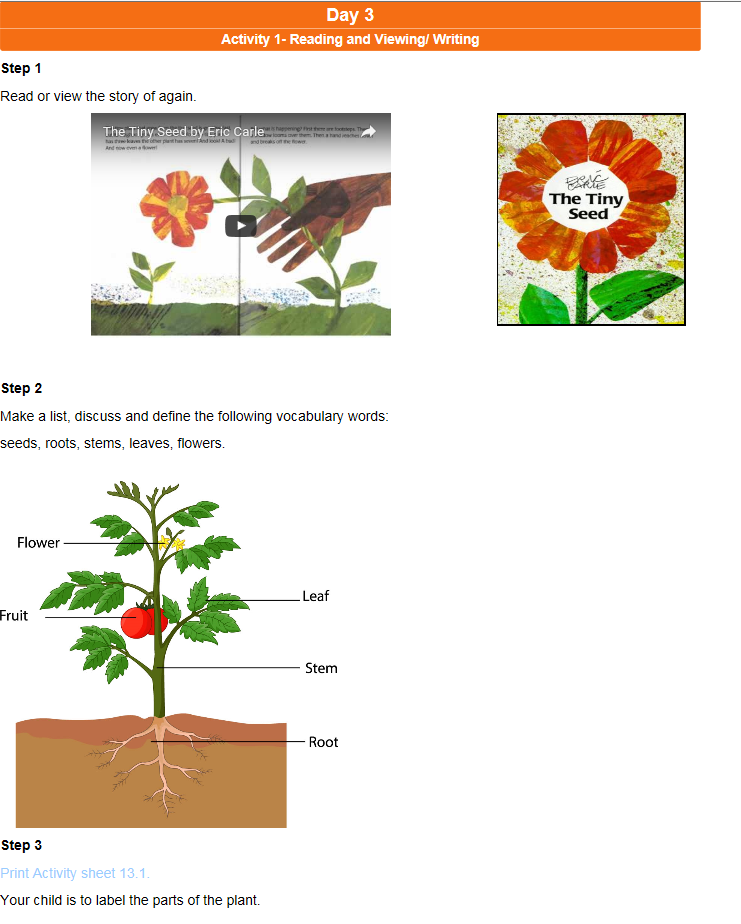 Speaking and Listening
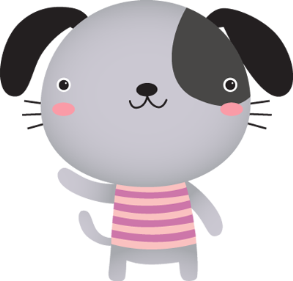 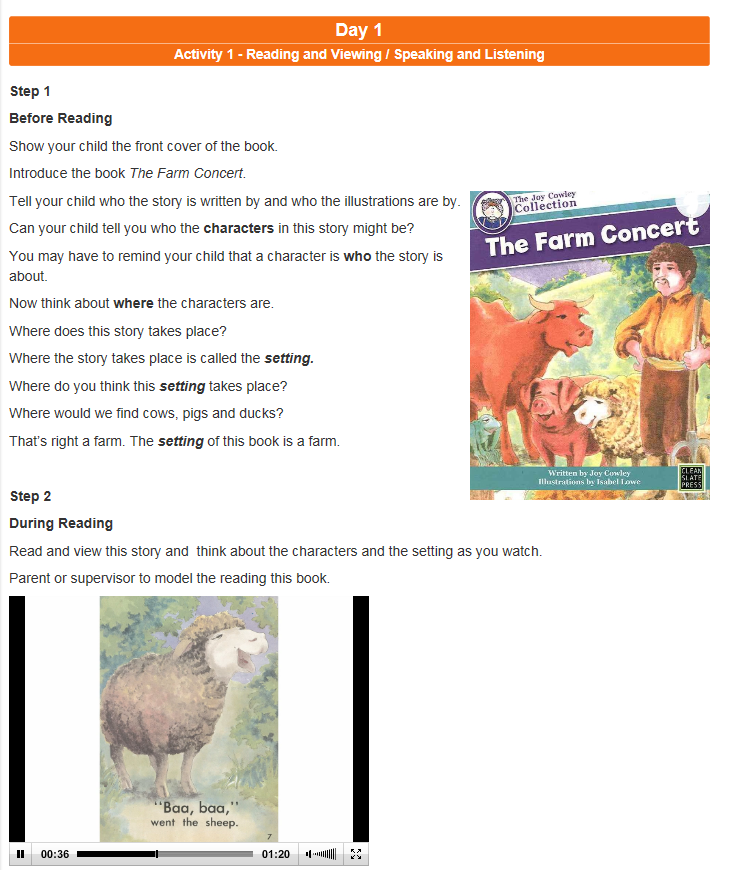 Writing
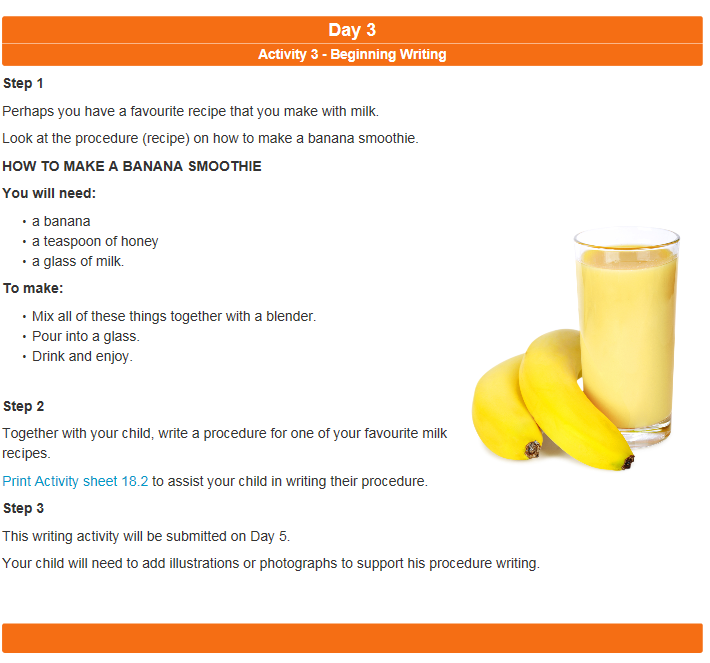 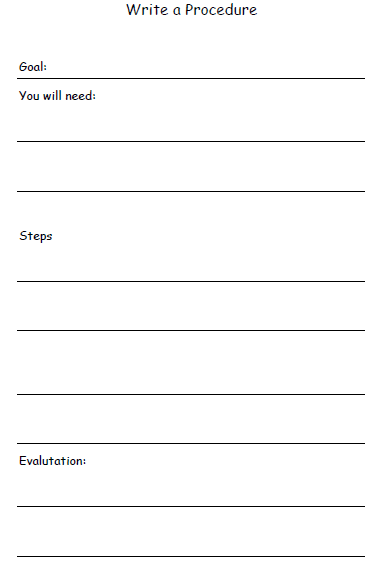 Writing
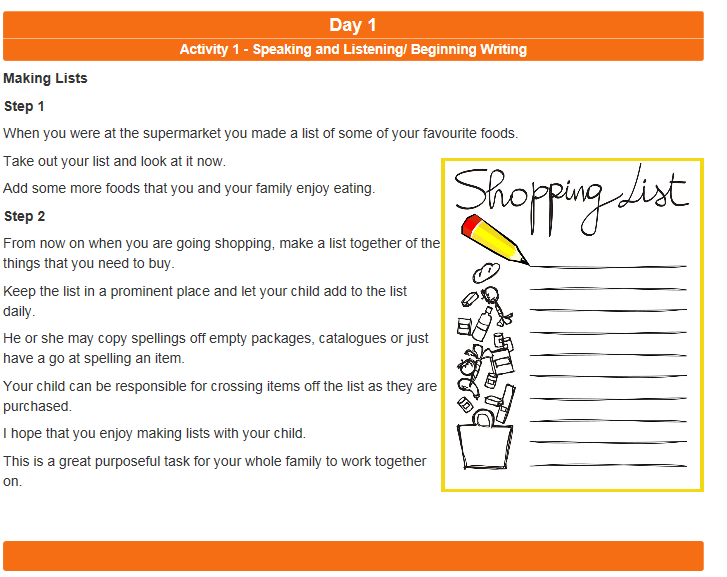 Spelling
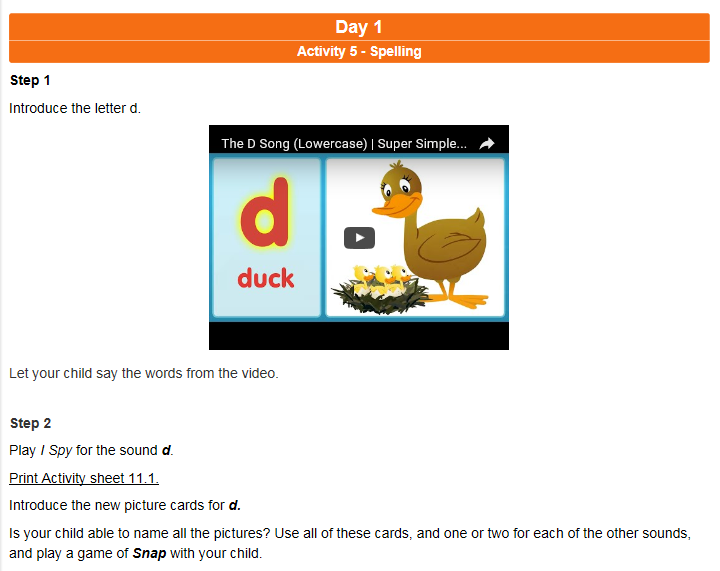 Spelling
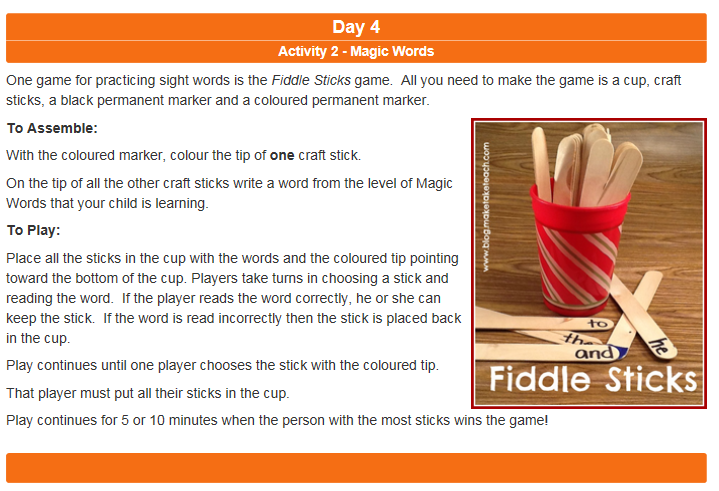 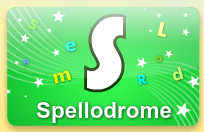 Handwriting
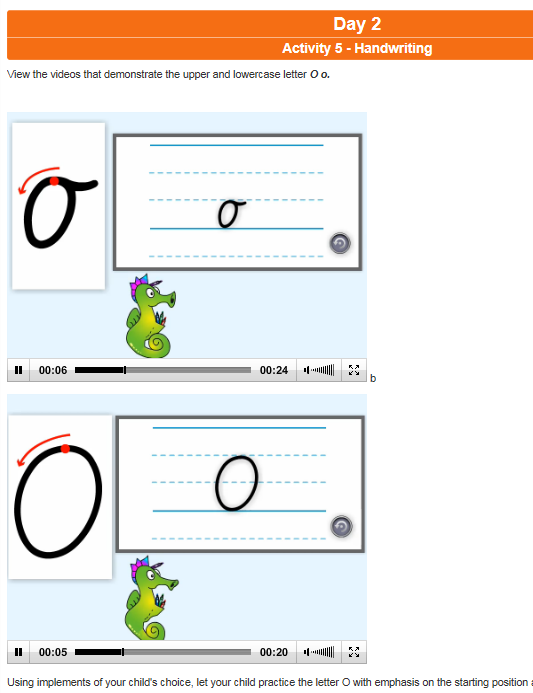 Maths
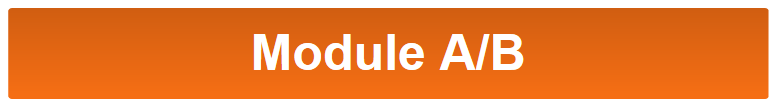 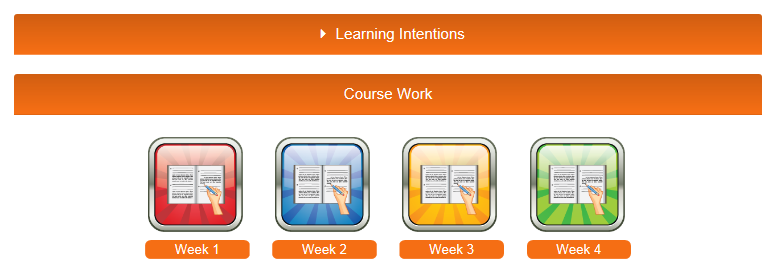 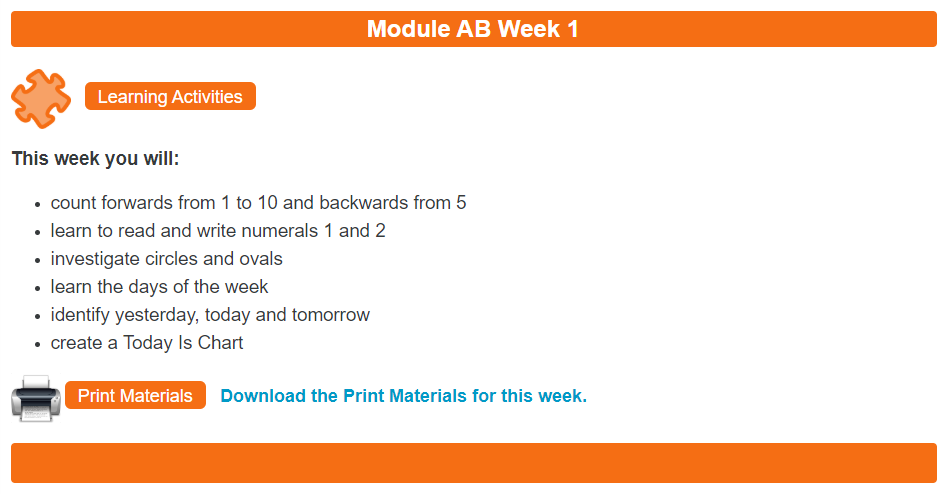 Number and Algebra
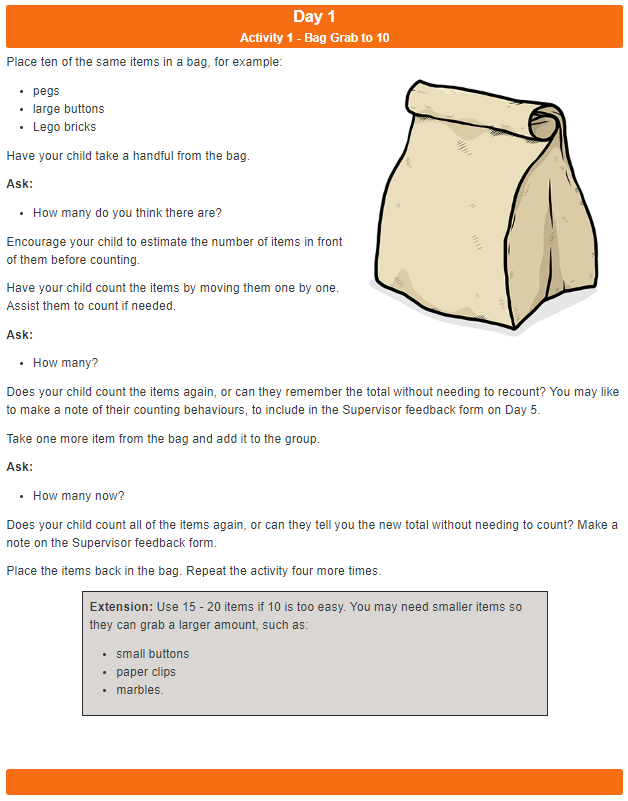 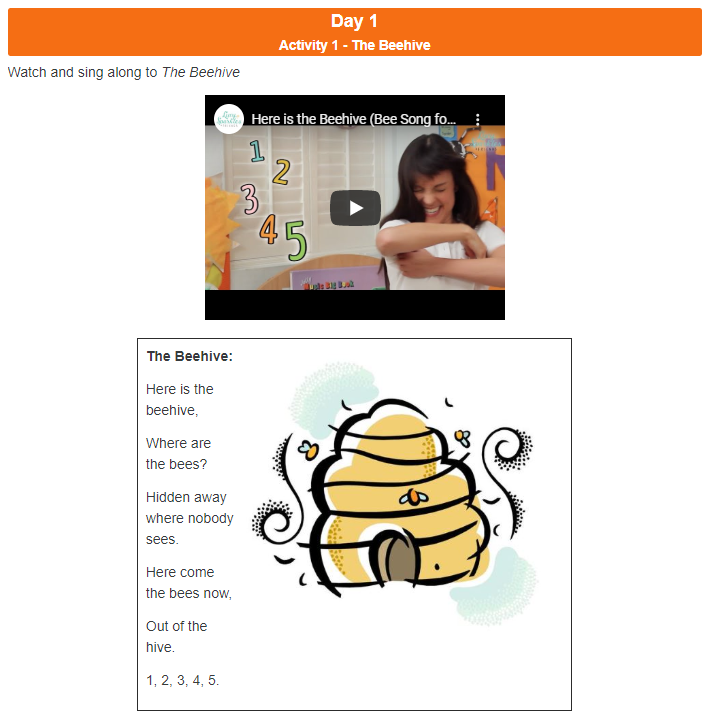 Number and Algebra
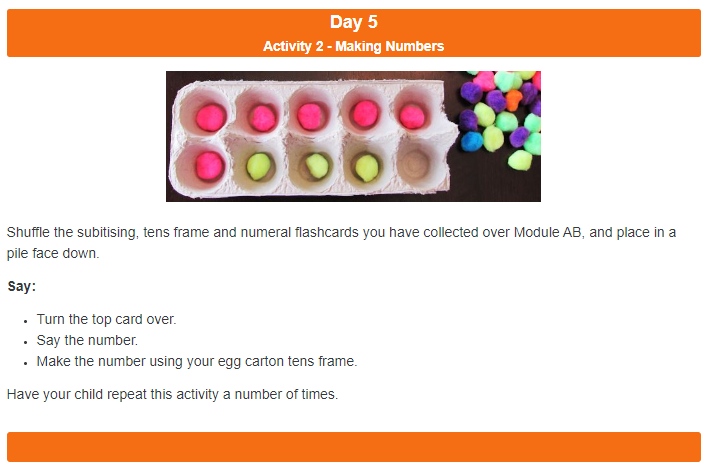 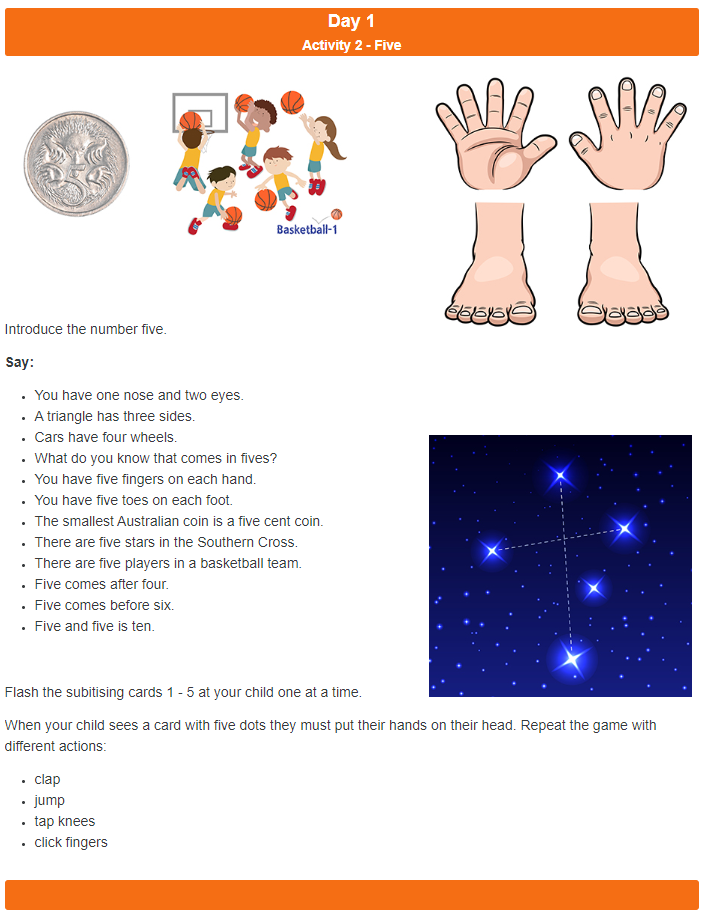 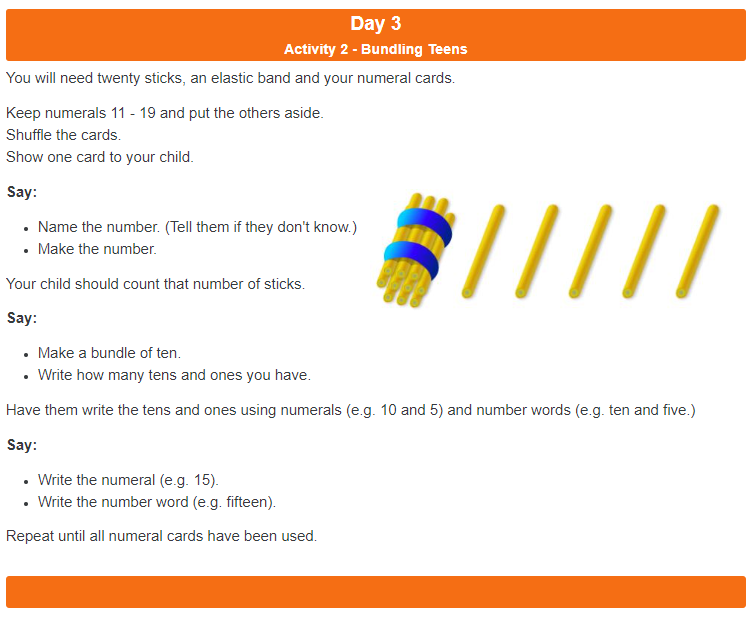 Measurement and Geometry
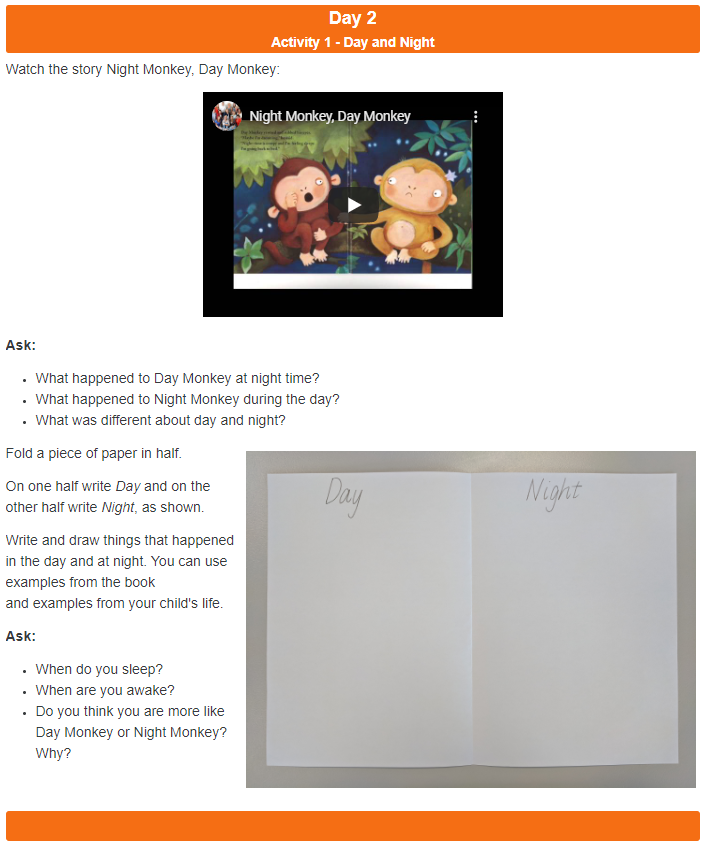 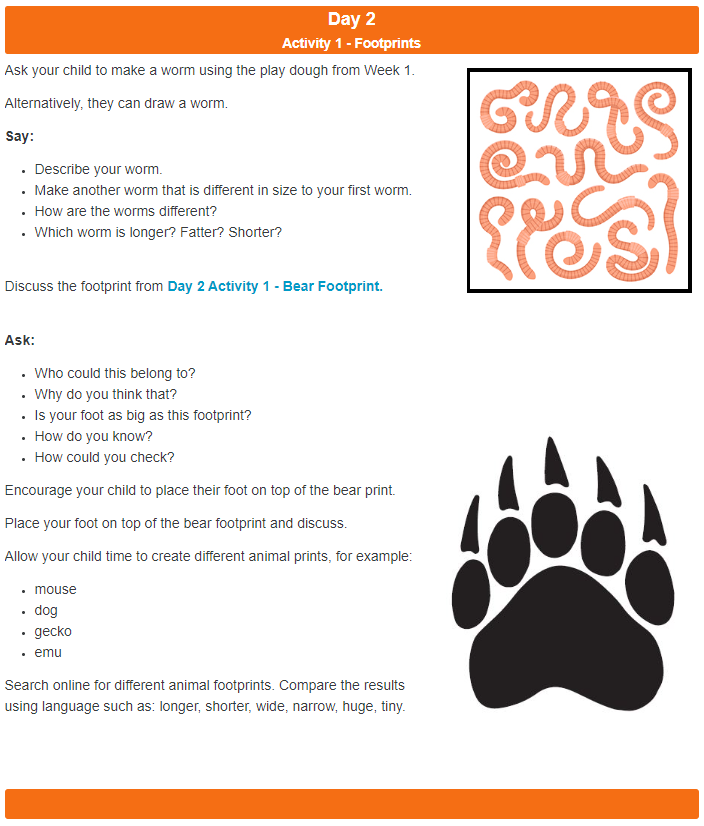 Measurement and Geometry
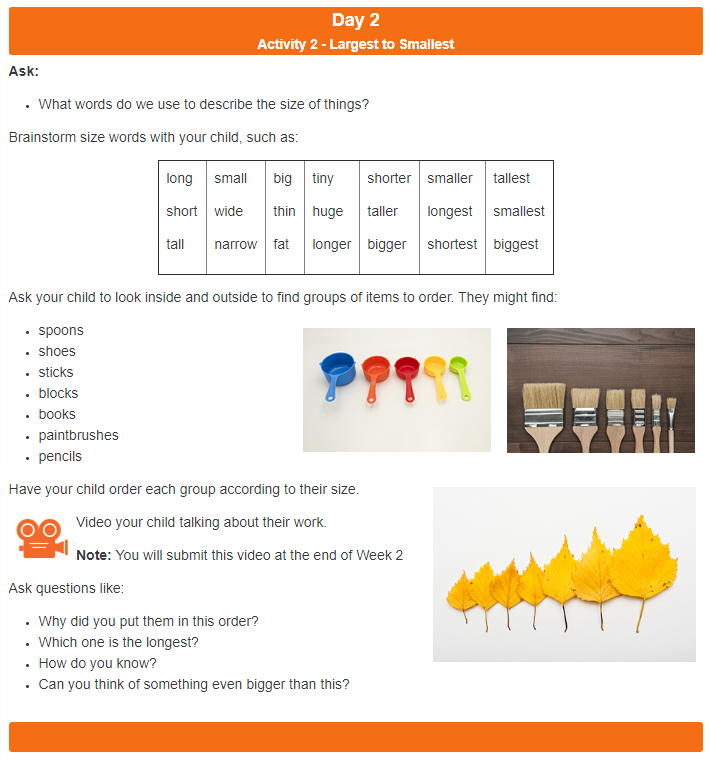 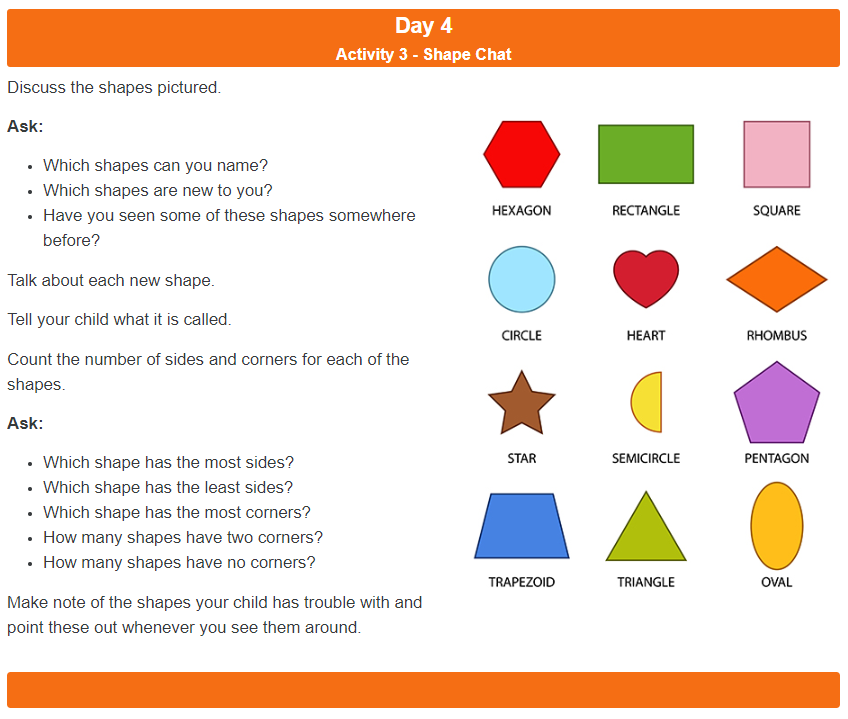 Statistics and Probability
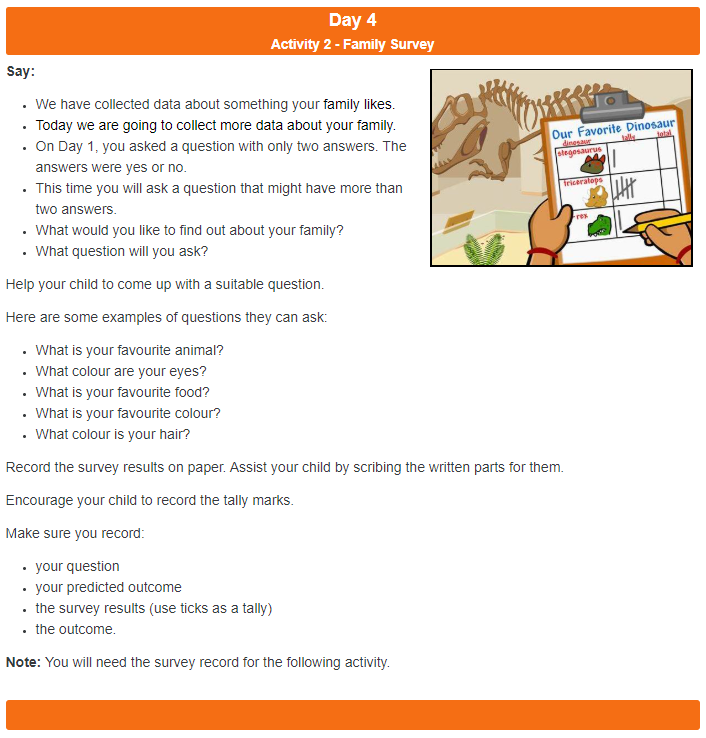 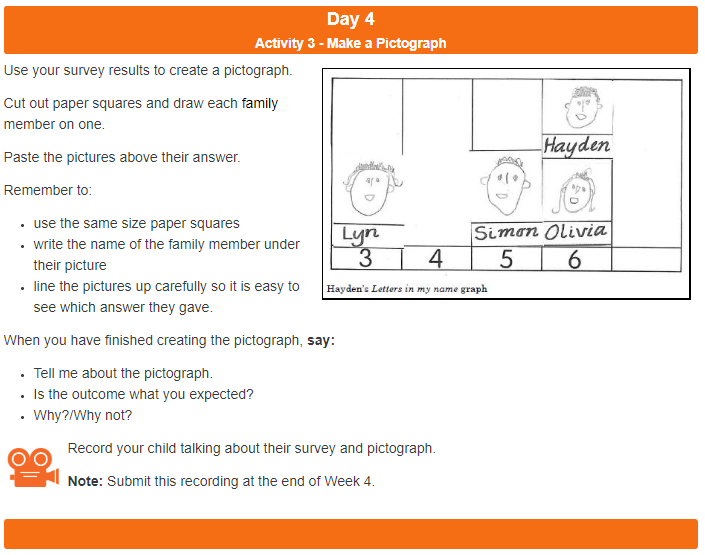 IntegratedScience, History, Geography, Technologies, The Arts, Health and Physical Education
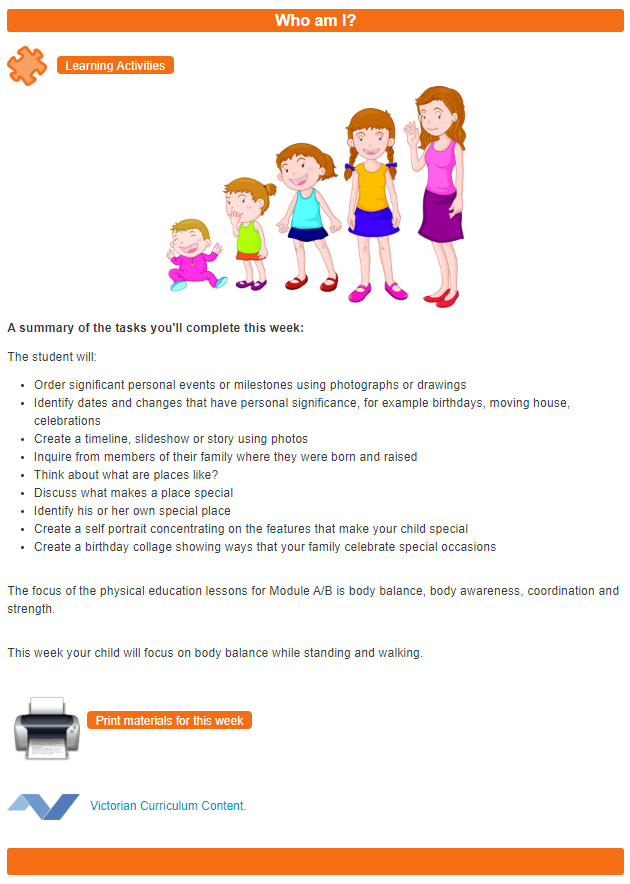 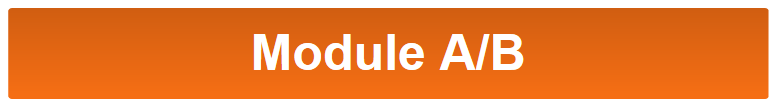 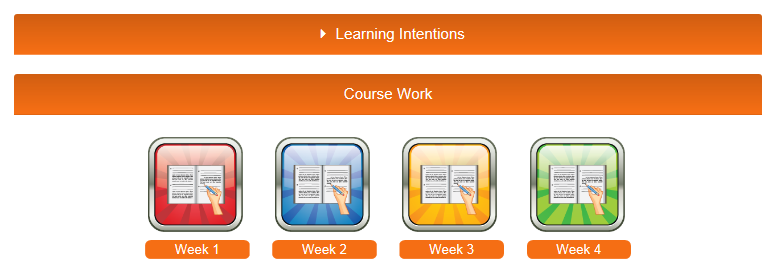 Visual Art and Drama
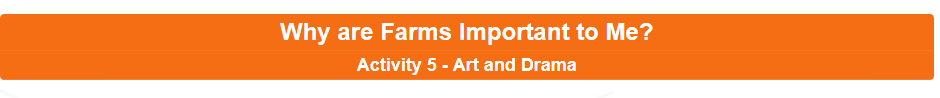 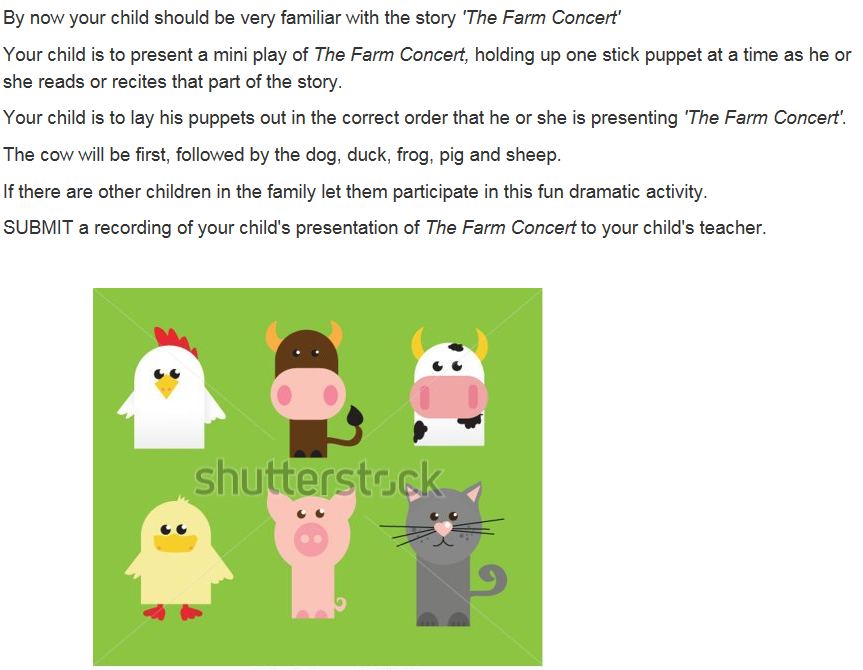 Dance
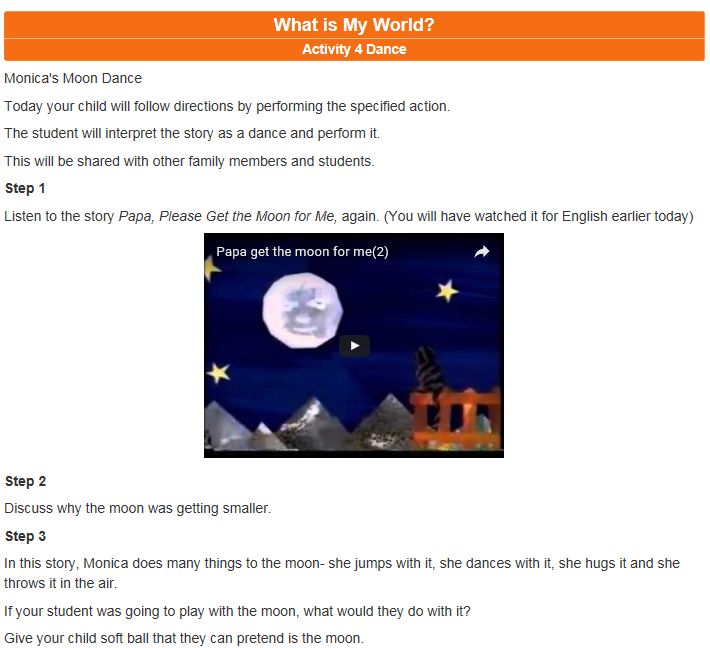 Music
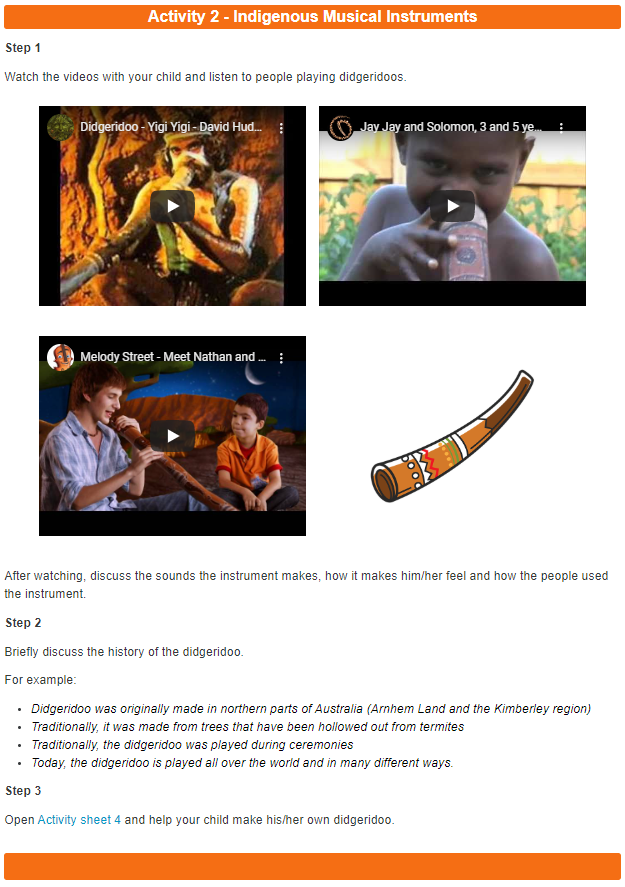 Visual Art
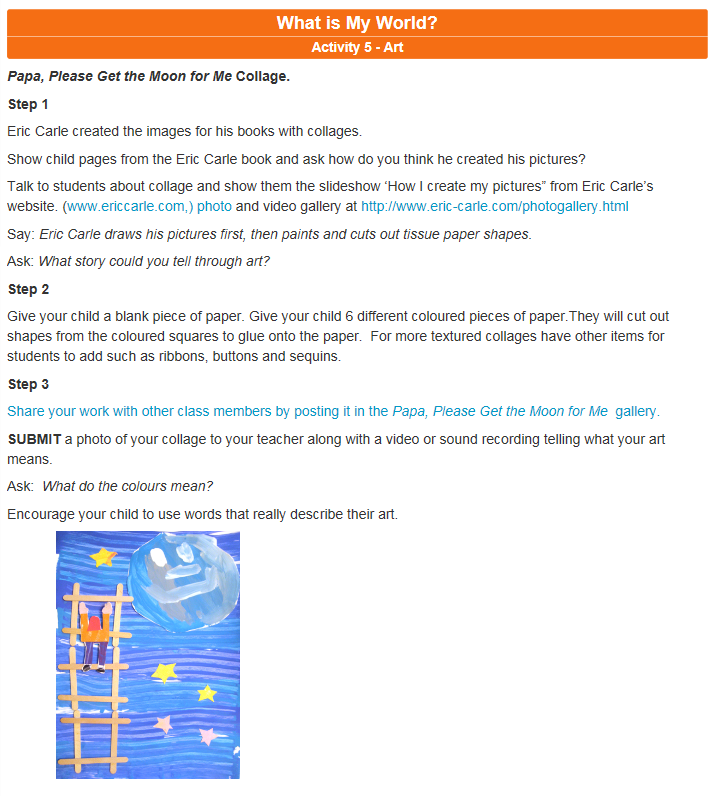 Science
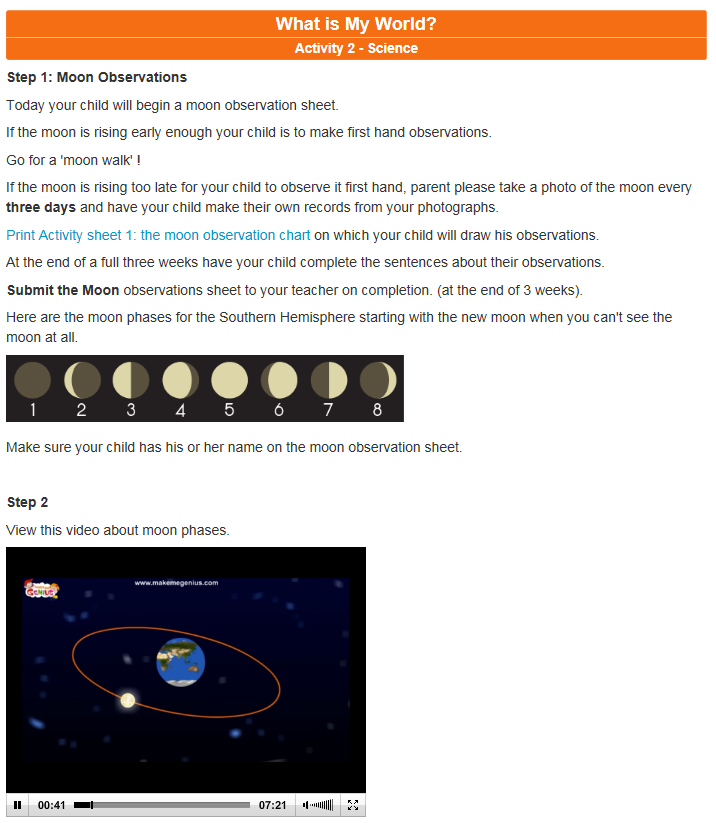 History
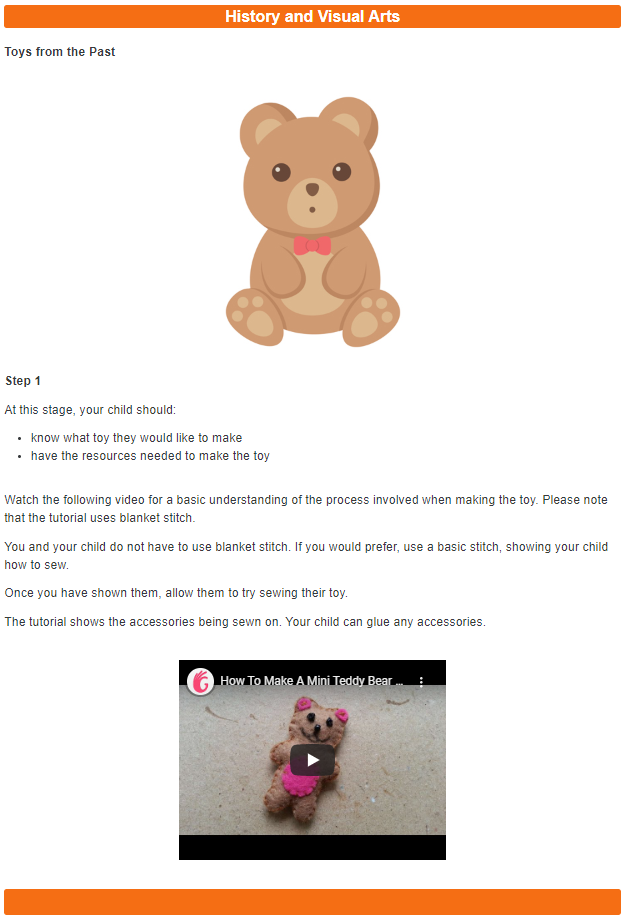 Geography
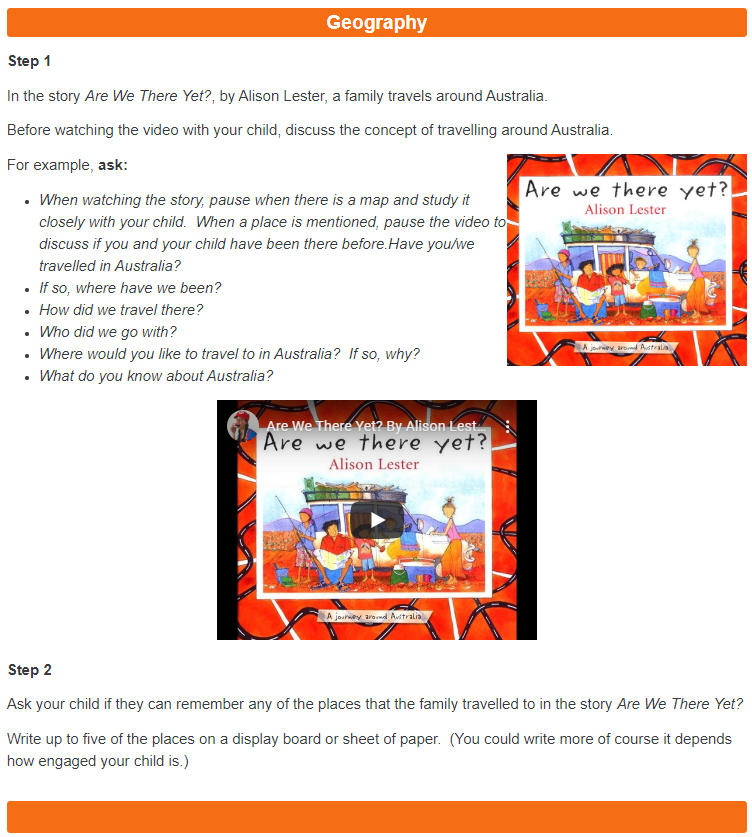 Technologies
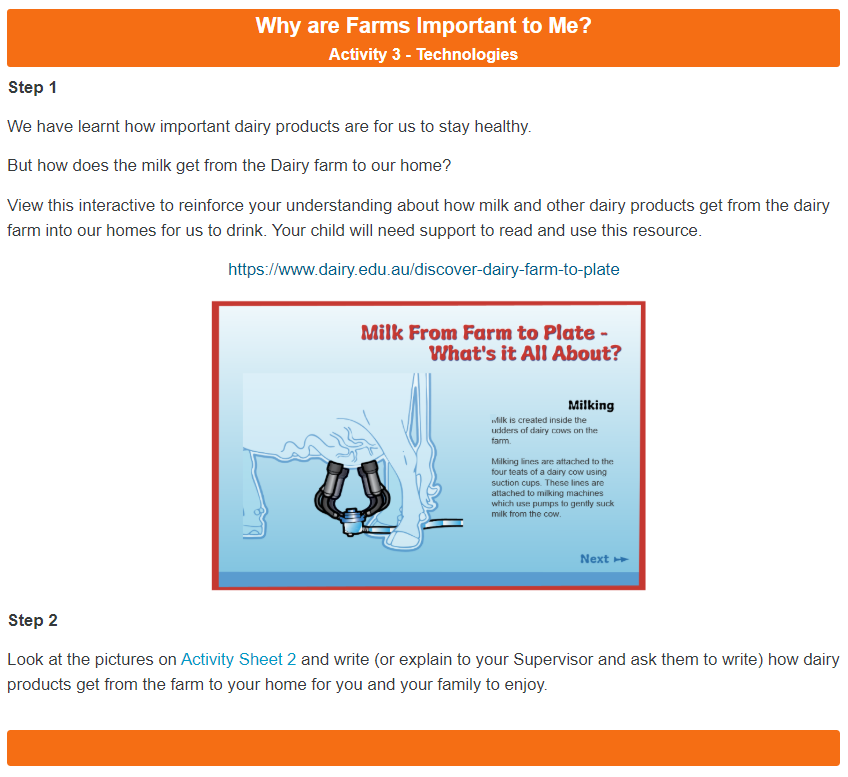 Physical Education
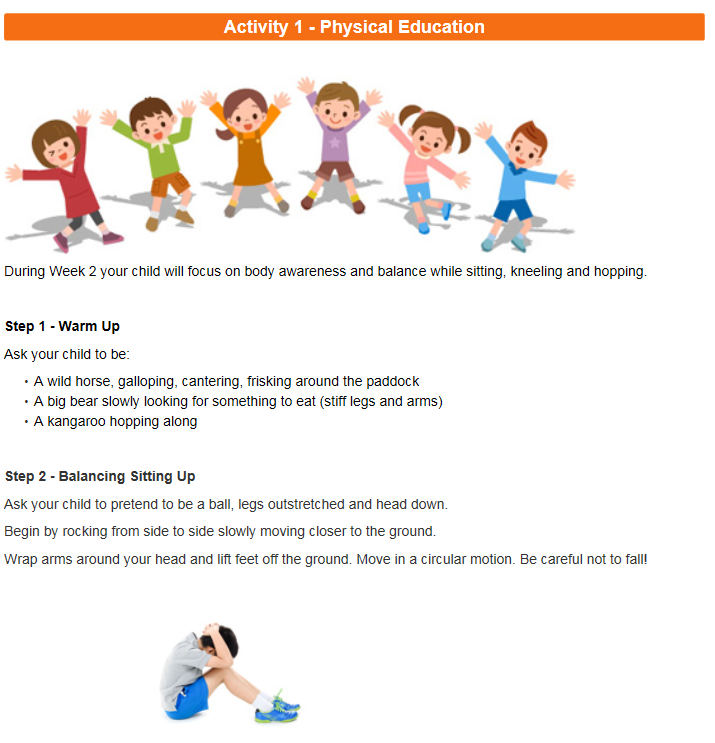 We look forward to seeing you in our Foundation learning community.
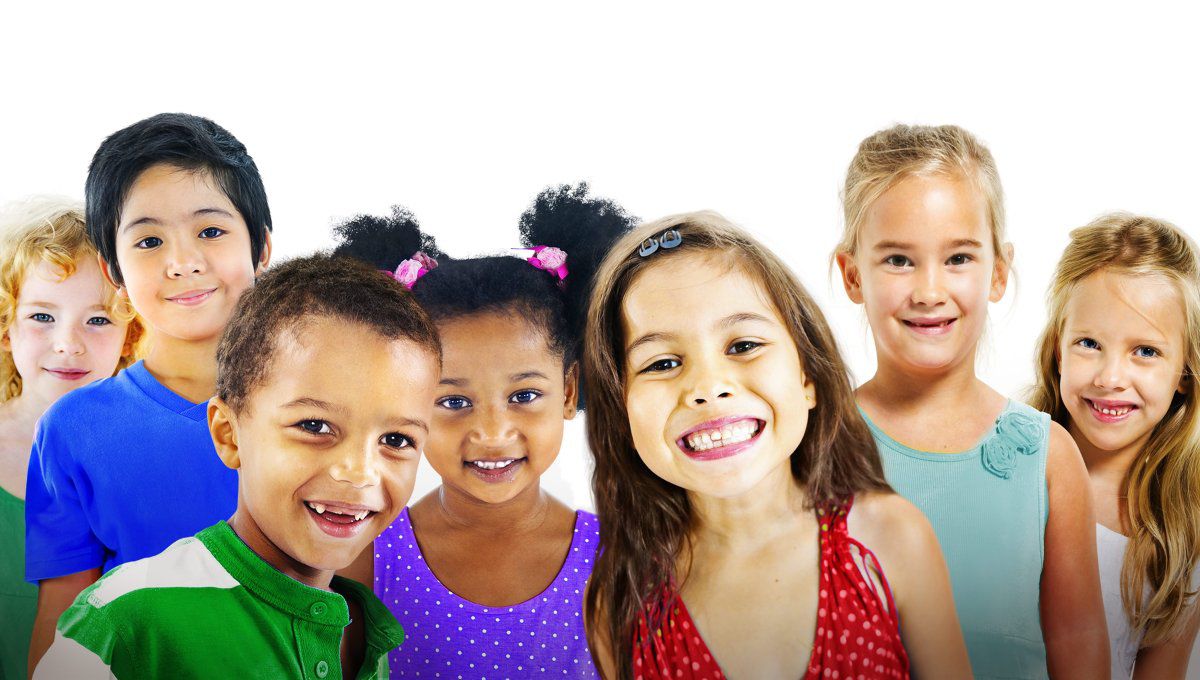